Module 6Préparer les rencontres du conseil d’élèves
Leçon 6.1.1Avant la rencontre du conseil d’élèves
MAJ CL 18-07-2022
Dans cette leçon, nous traiterons plus en détail des activités à effectuer avant les rencontres dans le cycle des rencontres du conseil d’élèves.
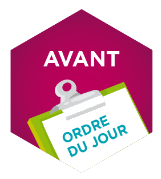 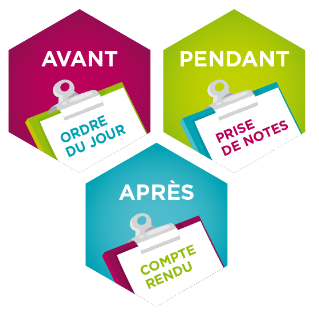 Vous devez coordonner la préparation des rencontres du conseil. Si vous avez l’impression qu’elles filent à vive allure et que leur fréquence n’est pas suffisante, pas de panique! C’est un constat fréquent des personnes responsables.La préparation et l’utilisation de différents outils peuvent vous faciliter la vie et rendre ces rencontres plus efficaces.
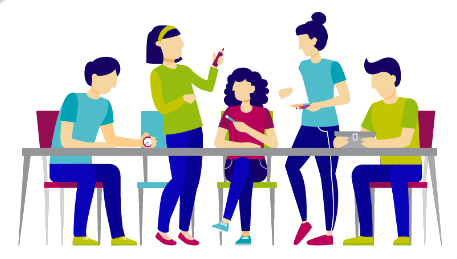 Certaines activités peuvent faciliter la coordination des rencontres du conseil d’élèves avant la rencontre :
Préparation d’un ordre du jour
Responsabilisation des membres du conseil
Utilisation de moyens de communication
Préparation d’un ordre du jourL’équipe de Vox populi vous recommande de préparer un ordre du jour dressant la liste des sujets à aborder pendant les rencontres. L’ordre du jour peut prendre différentes formes en fonction de vos besoins. Nous avons conçu une affiche pédagogique sur l’ordre du jour. Vous pouvez présenter cet outil aux élèves afin d’en faciliter l’utilisation.Nous avons aussi conçu un modèle d’ordre du jour. Vous le trouverez dans la boîte à outils de Vox populi en deux formats : PDF modifiable et Word. Vous pourrez ainsi l’adapter à vos besoins.
Ordre du jourVous devez préparer l’ordre du jour et le distribuer quelques jours avant la rencontre. Il comporte de nombreux avantages :
Il permet aux membres de se préparer, ce qui rend les rencontres plus efficaces
Il structure et facilite le déroulement des rencontres
Il simplifie le suivi des dossiers
Il laisse une trace de vos travaux pour les conseils à venir
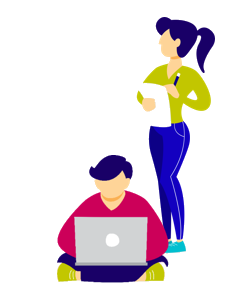 Ordre du jourL’ordre du jour peut contenir les éléments suivants :
Lecture de l’ordre du jour
Lecture et adoption du compte rendu de la dernière rencontre
Suivi des éléments de la dernière rencontre
Sujets qui seront discutés, dont les projets en cours
Questions diverses : les membres peuvent ainsi ajouter des éléments au moment de la rencontre. Si l’élément proposé est trop important, vous pouvez choisir de le mettre à l’ordre du jour de la prochaine rencontre.
Ordre du jour
Vous utilisez déjà un ordre du jour, mais vous ne parvenez jamais à discuter de tous les éléments qu’il contient lors de vos rencontres? Nous vous suggérons d’indiquer la durée prévue de chaque élément dans l’ordre du jour. De cette façon :
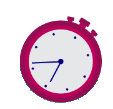 Tous les points seront abordés
Les interventions des membres seront plus concises
Responsabilisation des membres du conseil Une première responsabilité des jeunes membres du conseil est de prendre connaissance de l’ordre du jour avant chaque rencontre. L’équipe de Vox populi vous propose de les motiver à acquérir cette responsabilité à l’aide d’un jeu : posez-leur quelques questions sur l’ordre du jour au début de chaque rencontre. Ils prendront l’habitude d’en prendre connaissance.
Dans un conseil d’élèves, les jeunes doivent jouer un rôle actif. En tant que personne responsable, vous pouvez les accompagner en modélisant les comportements attendus et en confiant aux jeunes de nouvelles responsabilités au fur et à mesure qu’ils acquièrent de l’autonomie.
Responsabilisation des membres du conseilHabiliter les membres à jouer certains rôles peut vous donner un bon coup de main, si la structure de votre conseil vous le permet. En plus, vous leur permettrez de développer leurs compétences.
La présidente ou le président peut déterminer les sujets à traiter lors des rencontres. Vous pourrez ensuite valider le plan de la rencontre et le compléter, au besoin. Selon la structure de votre conseil, cette tâche pourrait revenir au premier ministre ou à la première ministre.
La ou le secrétaire peut recueillir les propositions de sujets, préparer l’ordre du jour et le partager aux membres du conseil quelques jours avant la rencontre.
Responsabilisation des membres du conseilLaisser certaines responsabilités aux jeunes alourdit votre tâche?
Au départ, cette façon de faire pourra vous sembler plus lourde. Mais avec le temps, les élèves développeront leurs compétences. Et vous ne serez plus la seule personne sur qui ils compteront.
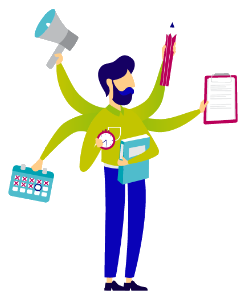 Certains jeunes reviennent au conseil d’une année à l’autre; ils acquièrent ainsi de l’expérience. Votre conseil gagne alors en autonomie et vous gagnez de précieux alliés.
Responsabilisation des membres du conseil Vous êtes responsable du conseil d’une école primaire?L’équipe de Vox populi vous invite tout de même à donner des responsabilités à certains membres du conseil. Vous aurez besoin de soutenir et d’encadrer les jeunes davantage, mais ils apprendront. Vous préparez ainsi le terrain pour l’avenir.Vous pouvez installer l’ordre du jour sur un babillard accessible à tous. De cette façon, les jeunes peuvent consulter le babillard avant de se rendre à la rencontre. Pourquoi ne pas créer un quiz portant sur la consultation du babillard au début des rencontres? De cette façon, tout le monde se remémore les sujets et les rencontres sont plus efficaces.
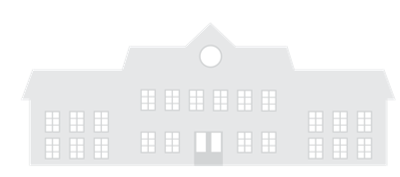 Utilisation de moyens de communicationVoici quelques suggestions pour faciliter la circulation de l’information au sein du conseil d’élèves.
Afficher les documents à consulter sur un babillard avant la rencontre et les envoyer systématiquement à chaque membre.
Créer un groupe sur les médias sociaux (Messenger, Facebook ou autre) pour faciliter les échanges et la circulation de l’information entre les membres du conseil.
Regrouper l’information dans un répertoire commun ou dans un espace virtuel (sur Teams, Google Drive ou autre). L’ensemble des documents s’y trouvera, ce qui facilitera leur consultation et le partage en temps réel.
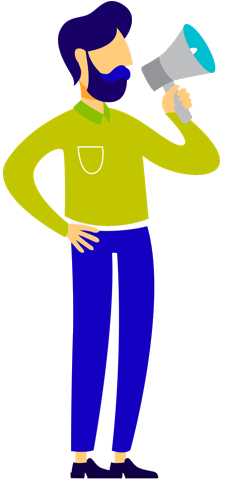 TRUCS ET ASTUCES DES ÉCOLES
Certaines écoles ont instauré des pratiques originales.
Partager l’ordre du jour et les autres documents sur une plateforme virtuelle.
Traiter les éléments importants de l’ordre du jour en premier.
Préciser, pour chaque élément de l’ordre du jour, s’il s’agit d’une information, d’une discussion ou d’une prise de décision.
Indiquer, sur l’ordre du jour, le temps qui sera accordé à chaque élément afin de vous assurer de parcourir l’ordre du jour en entier lors de la rencontre.
Permettre aux membres d’occuper la présidence et le secrétariat en alternance, afin que plusieurs membres expérimentent les différents rôles. (Si la présidente ou le président est élu par les élèves de l’école, toutefois, il doit demeurer en poste toute l’année.)
Vous avez terminé la leçon 6.1.1 – Avant la rencontre du conseil d’élèves. Consultez les autres leçons de la section Préparer les rencontres du conseil d’élèves du site Web de Vox populi pour en apprendre davantage sur le sujet.
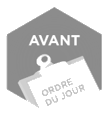 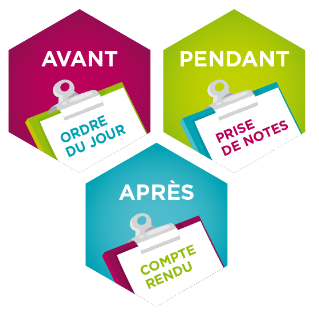 6.1.1 – Avant la rencontre du conseil d’élèves
6.1.2 – Pendant la rencontre du conseil d’élèves
6.1.3 – Après la rencontre du conseil d’élèves